5/26/20
Instructions for Taskstream Access
Arkansas State University
Office of Assessment
Step 1
Log into your MyAstate account
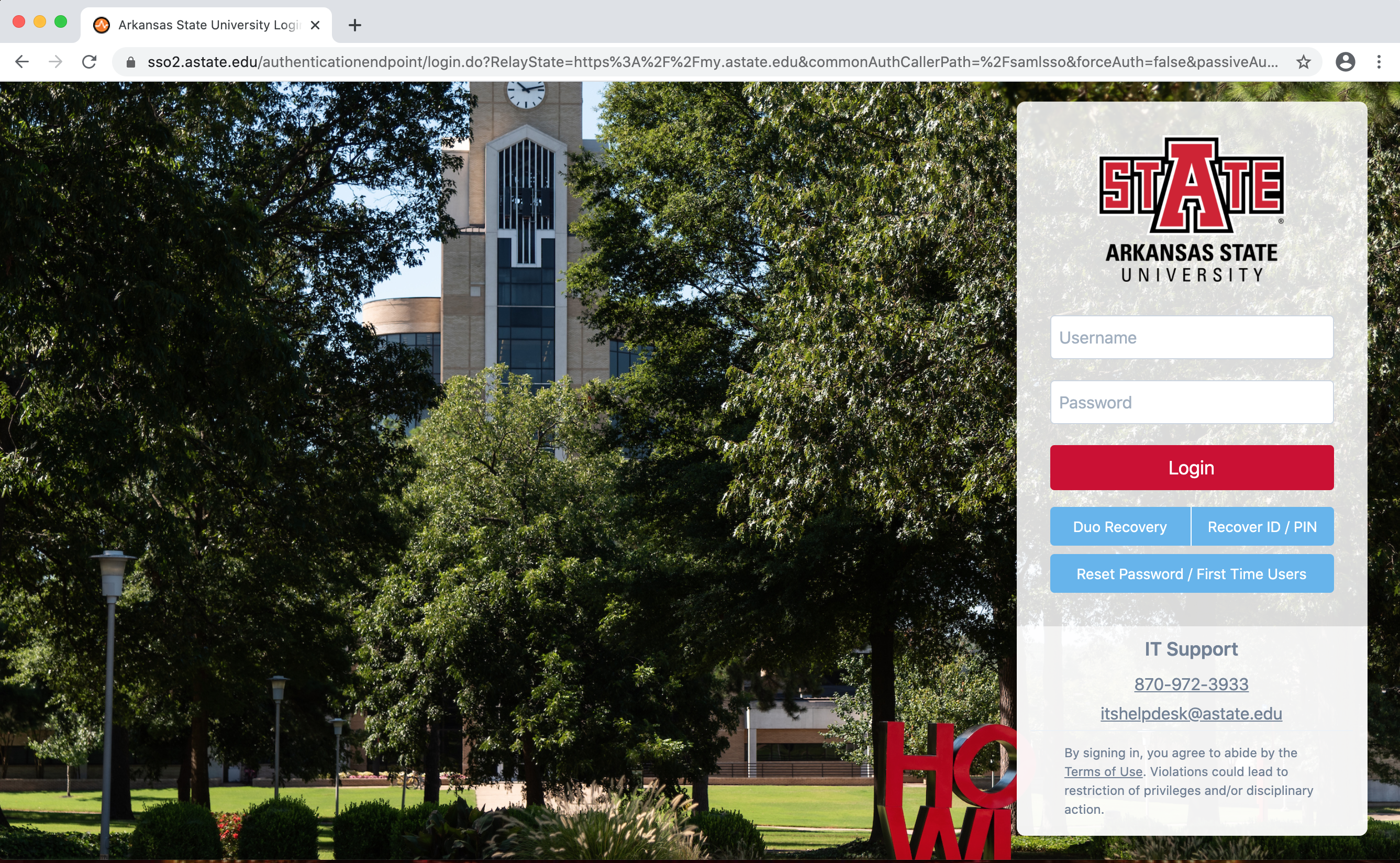 Office of Assessment
5/26/20
Step 2
Complete the DuoPush login prompt.
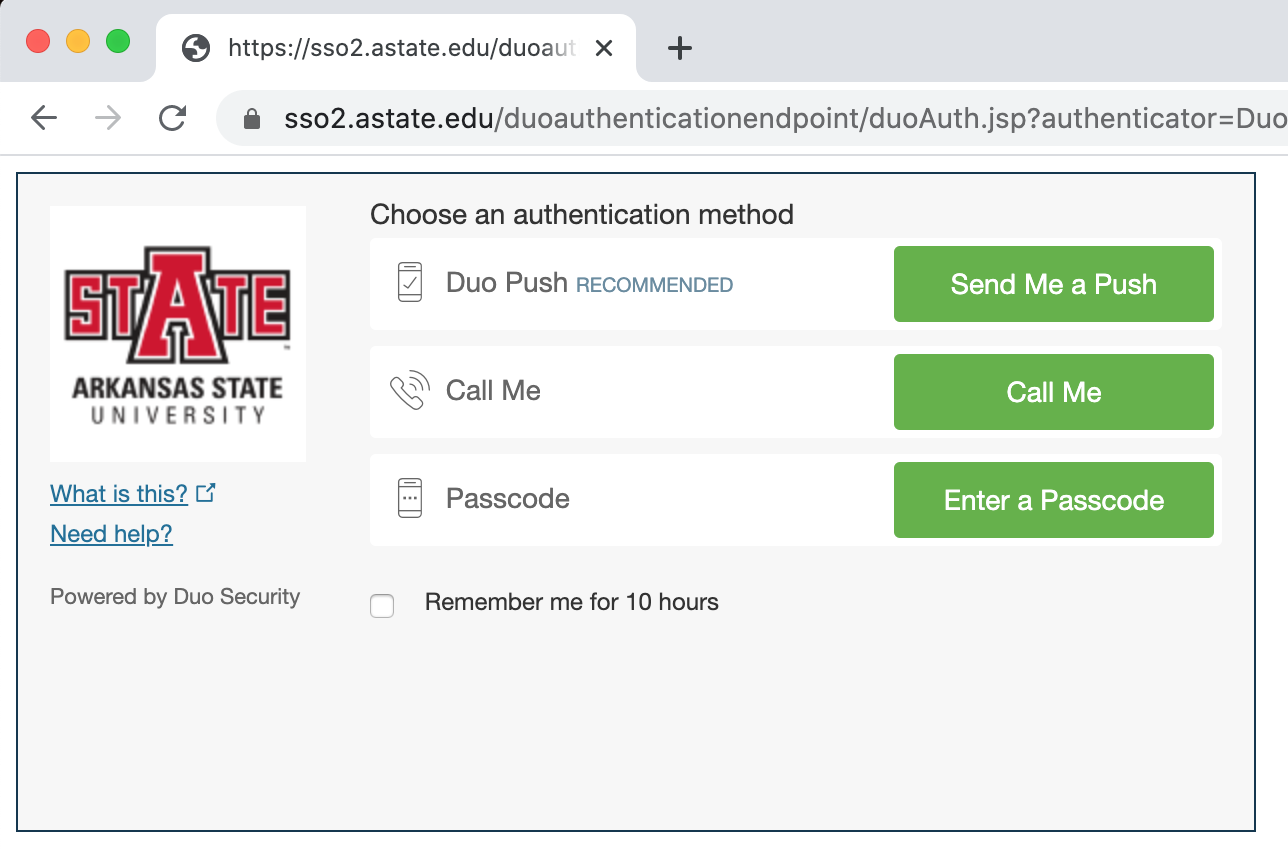 Office of Assessment
5/26/20
Step 3
Locate and click the Taskstream Icon.
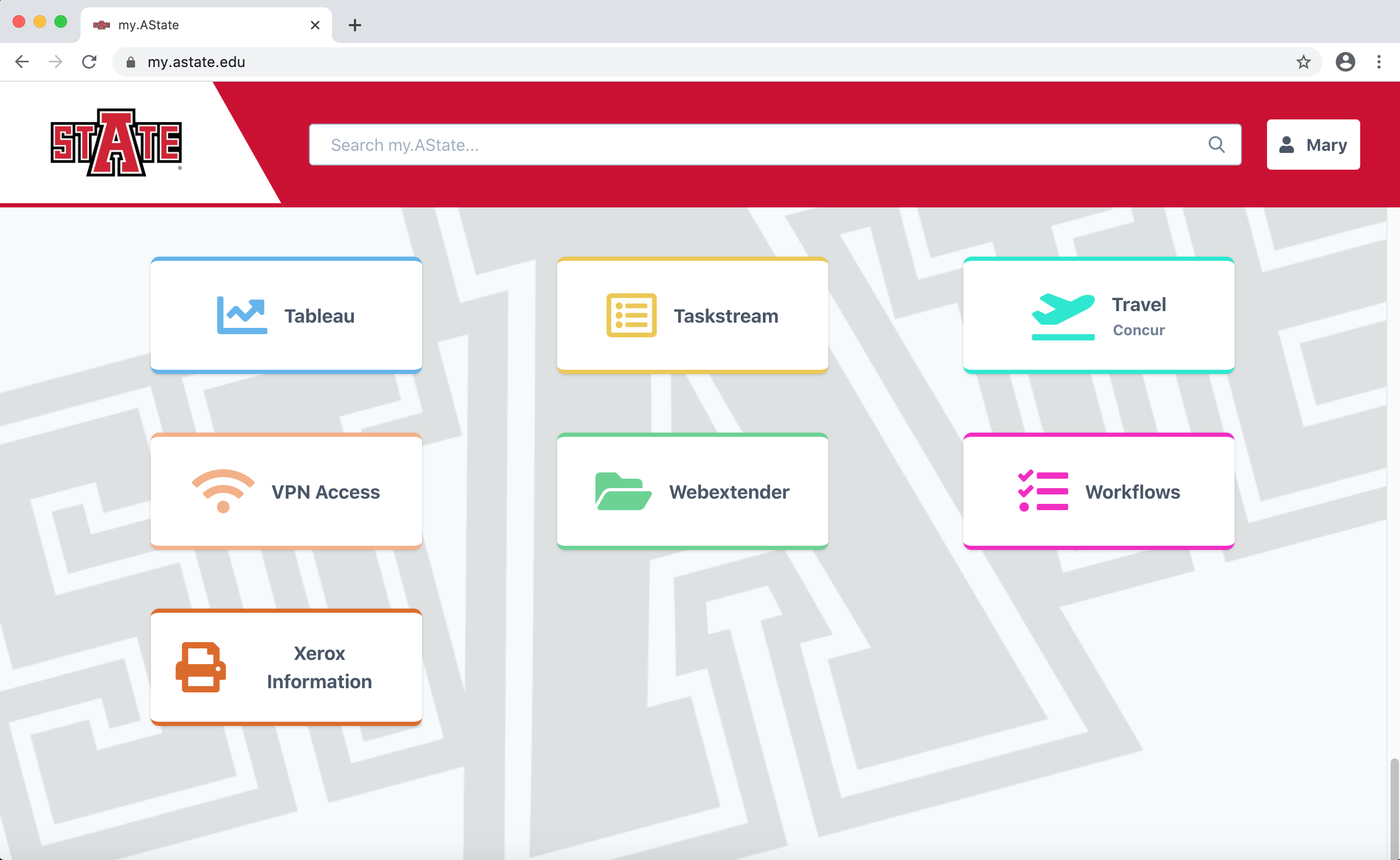 Office of Assessment
5/26/20
Step 4
You will be directed to the Taskstream website and you will complete the following information:
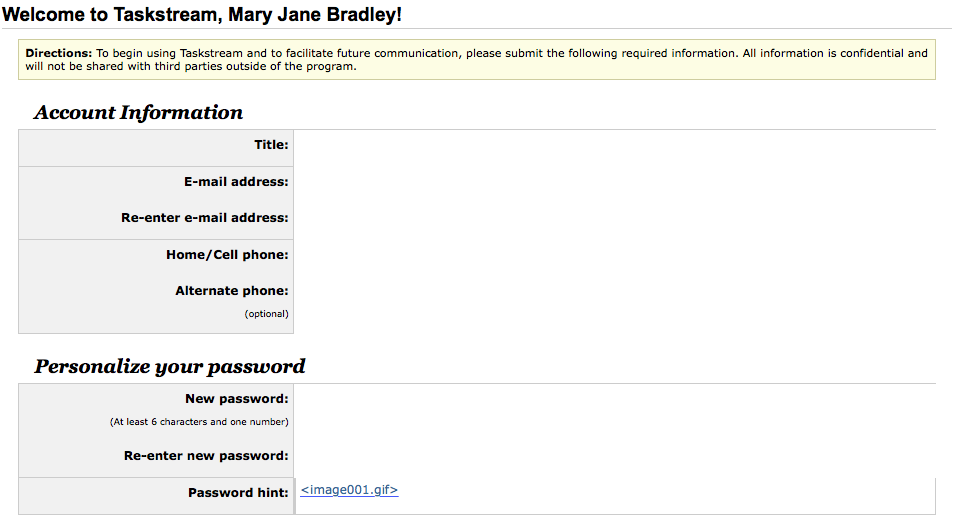 5/26/20
Step 5
Click on the workspace link to input data
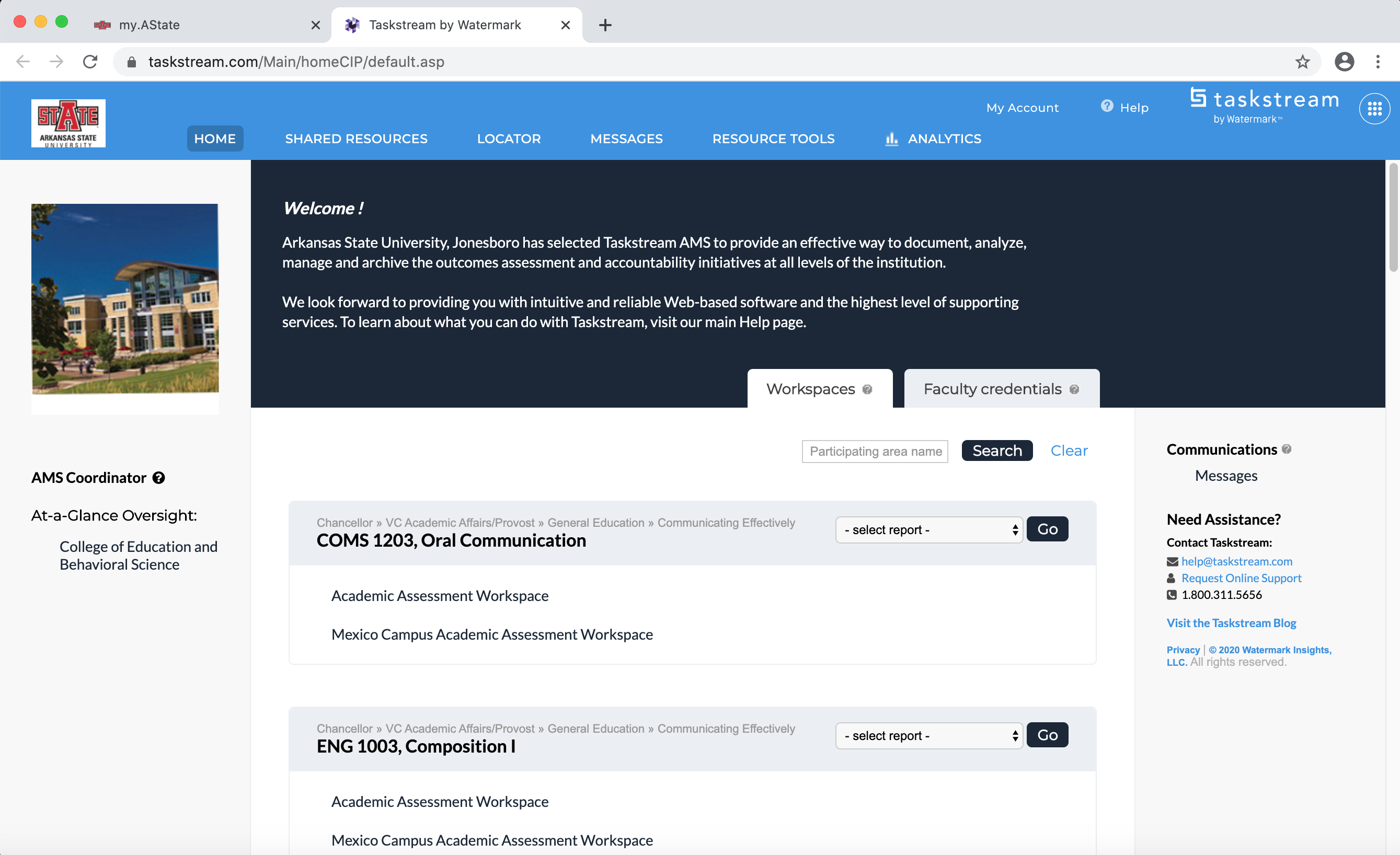 5/26/20
Step 6
This is the initial screen you will see
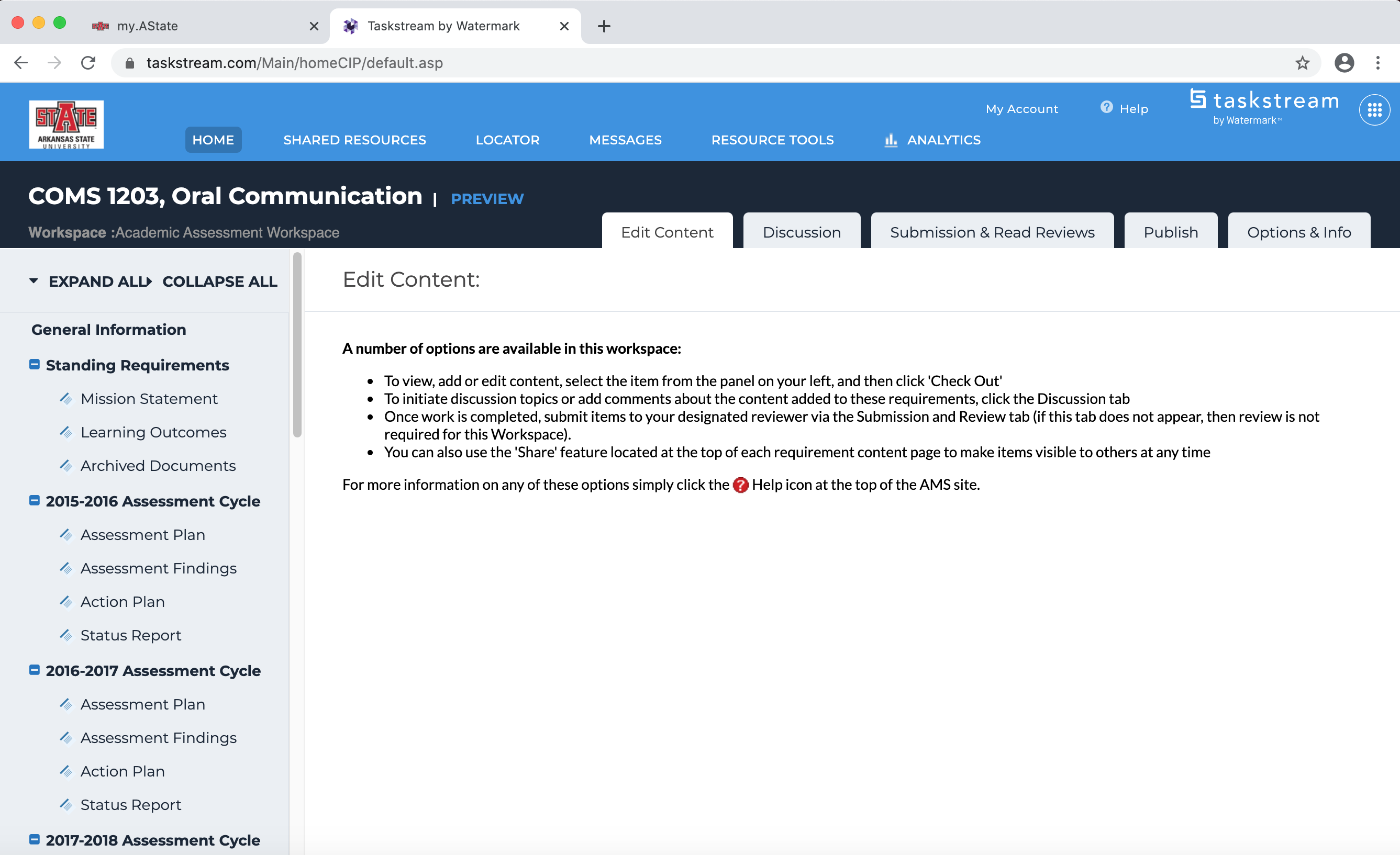 5/26/20
Contact Information
Please contact the Office of Assessment if you have problems.
Extension 2989
mspence@astate.edu
5/26/20